2024 State Legislative Session PreviewState Health Policy Networking Webinar
Kory Stuer
Associate, State Health Policy and Advocacy

November 1, 2023
Preparing for the 2024 Session
General Tips for State Legislative Advocacy
Before January, all chapters should think about if they
Have a legislative session in 2024
 Know key dates for the session
 Know your legislative priorities
 Can identify your threshold for action 
 Have defined what a successful legislative session means to you
Chapters with more capacity for legislative advocacy may want to consider
Identifying key officials, like chairs of finance or health committees
Consider engaging before session starts, especially if you want something introduced
Planning advocacy events
Lining up your advocates
Who has capacity for what kinds of advocacy?
Who lives in whose district?
Is training needed?
Aligning with coalitions and partners
Determining what issues you're expecting to be priorities for the legislature and what may impact your chapter or its advocacy
State Health Policy Hot Topics
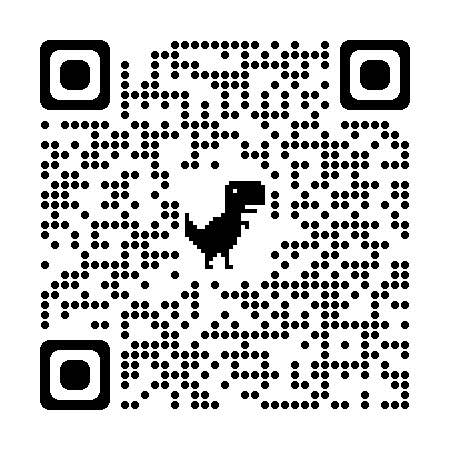 Reproductive Health
Toolkit on ACPOnline:
2023 Legislation
Over 3,300 provisions introduced 58 restrictive provisions, 295 protective provisions enacted
Trends: shield laws, "abortion trafficking" legislation, focus on criminalization/decriminalization
Active Litigation
Medical/health exceptions
Mifepristone
Ballot measures
Abortion restrictions exacerbating                         maternal maternal health crisis 
Impact on physicians
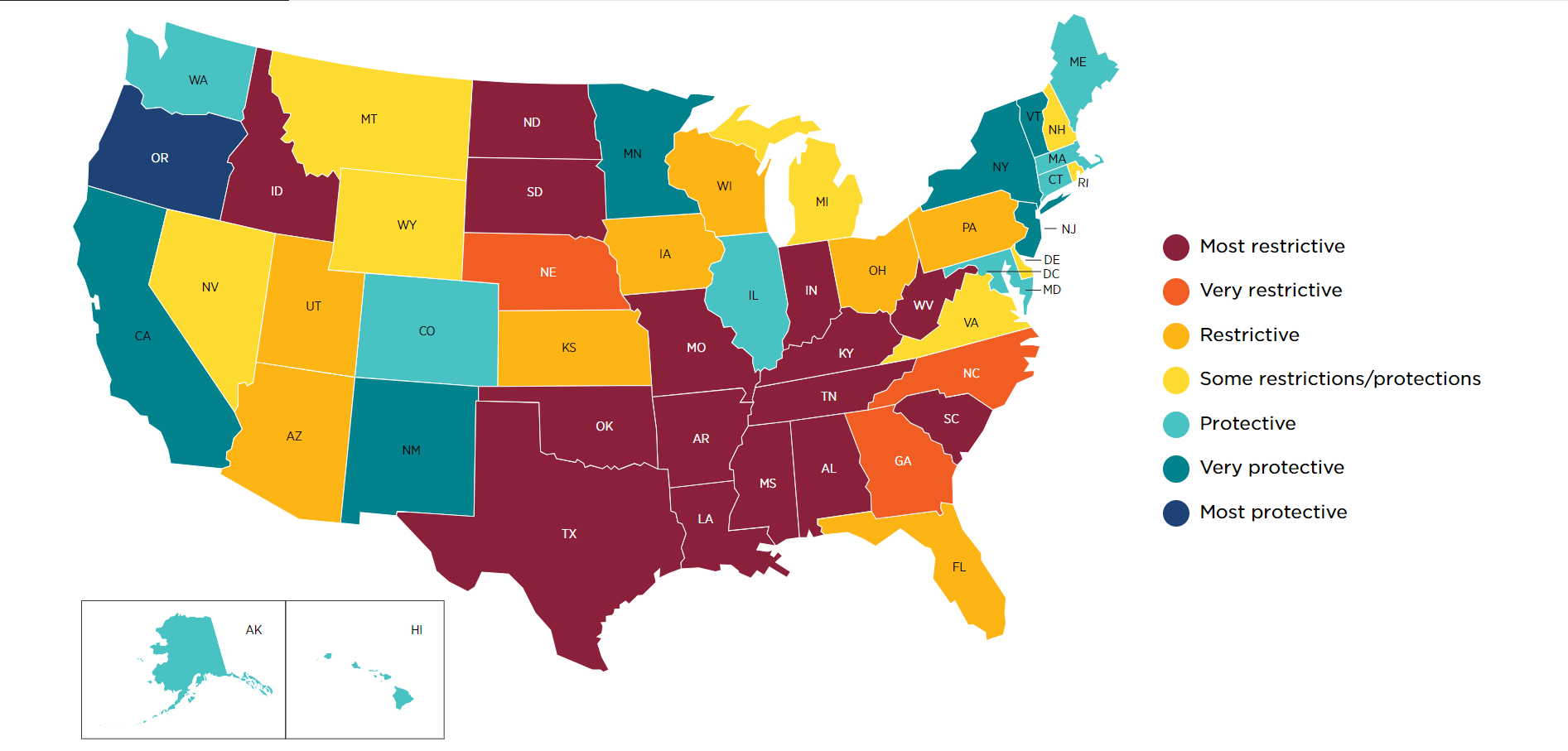 Source: Guttmacher Institute
Scope of Practice
2023: Over 400 bills introduced
Growing trend around pharmacist scope bills, 59 in 2023
Physician assistant bills were in 10 states in 2022, 20 states in 2023
"Zombie" bills

AMA Scope of Practice Partnership

Look out for updated policy toolkit in early 2024
State policy brief on ACPOnline:
Firearms Safety
2023: nearly 2,000 bills introduced, more than 80 enacted
Growing investments in violence prevention/interruption
Key role of suicide prevention
ACPOnline Firearms Safety Hub:
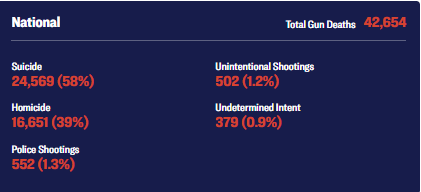 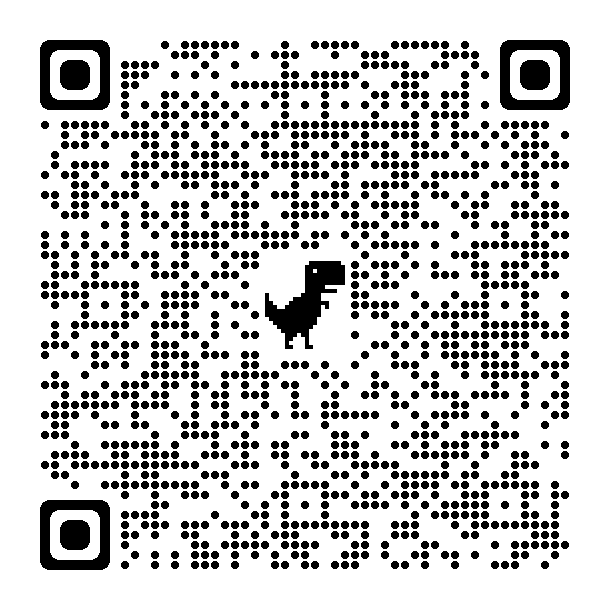 Source: Giffords, CDC
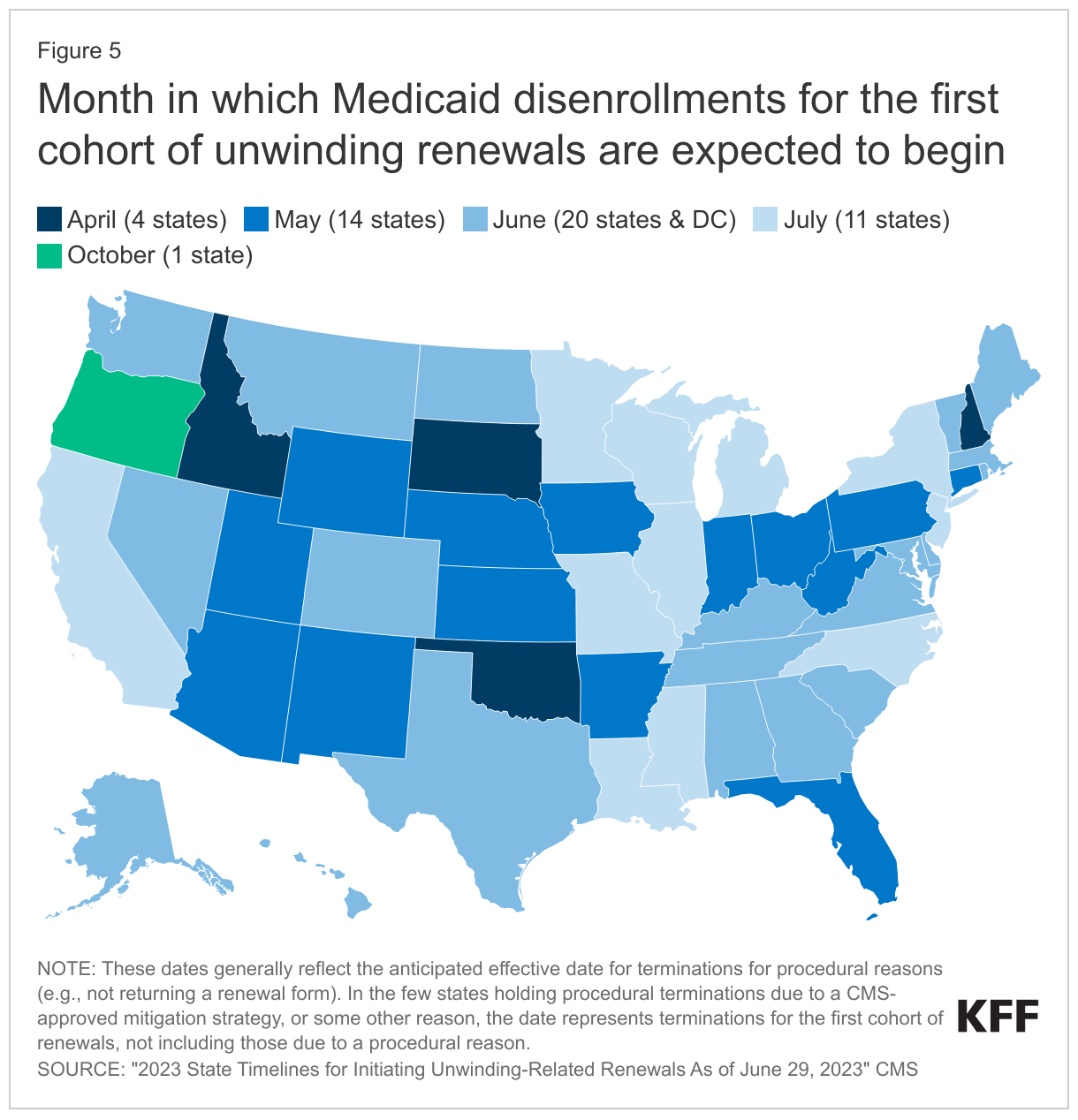 Medicaid
Continuous coverage unwinding
Since April, at least 9.5 million Medicaid enrollees have been disenrolled
Across states with available data, 72% of coverage terminations have been for procedural reasons
Varied state approaches
1115 Waiver innovations on covering social needs, ACP papers on Nutrition and Housing
12-month Postpartum Expansion
Fight Continues in Non-expansion states
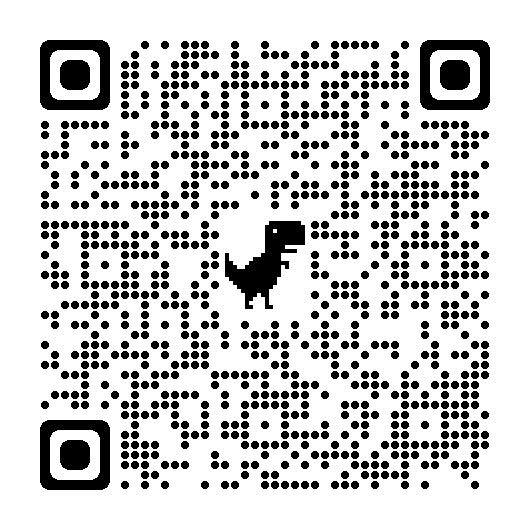 Toolkit on ACPOnline:
Prior Authorization
2023 Legislation
Approximately 90 bills in 30 states
Potential area for bipartisan collaboration, at both federal and state levels
Private sector advocacy
New Toolkit on ACPOnline:
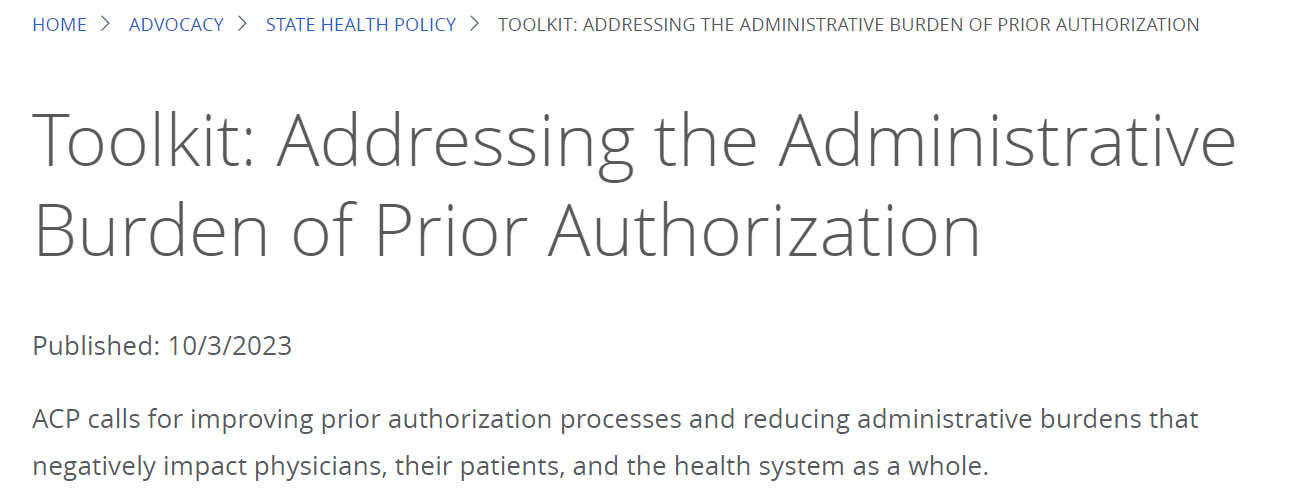 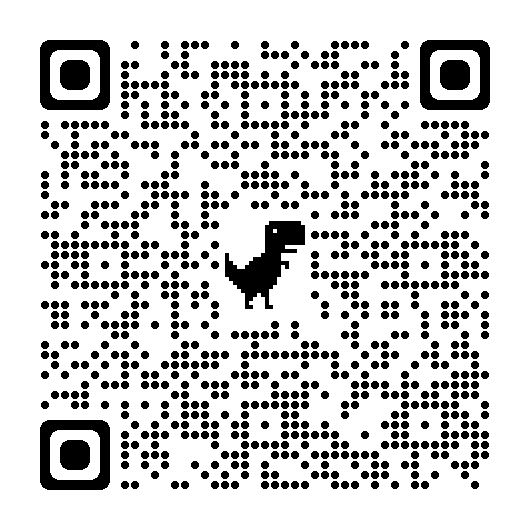 Gender-Affirming Care & LGBTQ+ Health Equity
2023: Over 500 anti-LGBTQ+ bills, another record for the most in a single year
Gender affirming care: legal status and active litigation
Impacts on transgender people, their families, and physicians
Restrictive activity at federal level starting to follow state trend
State policy brief on ACPOnline:
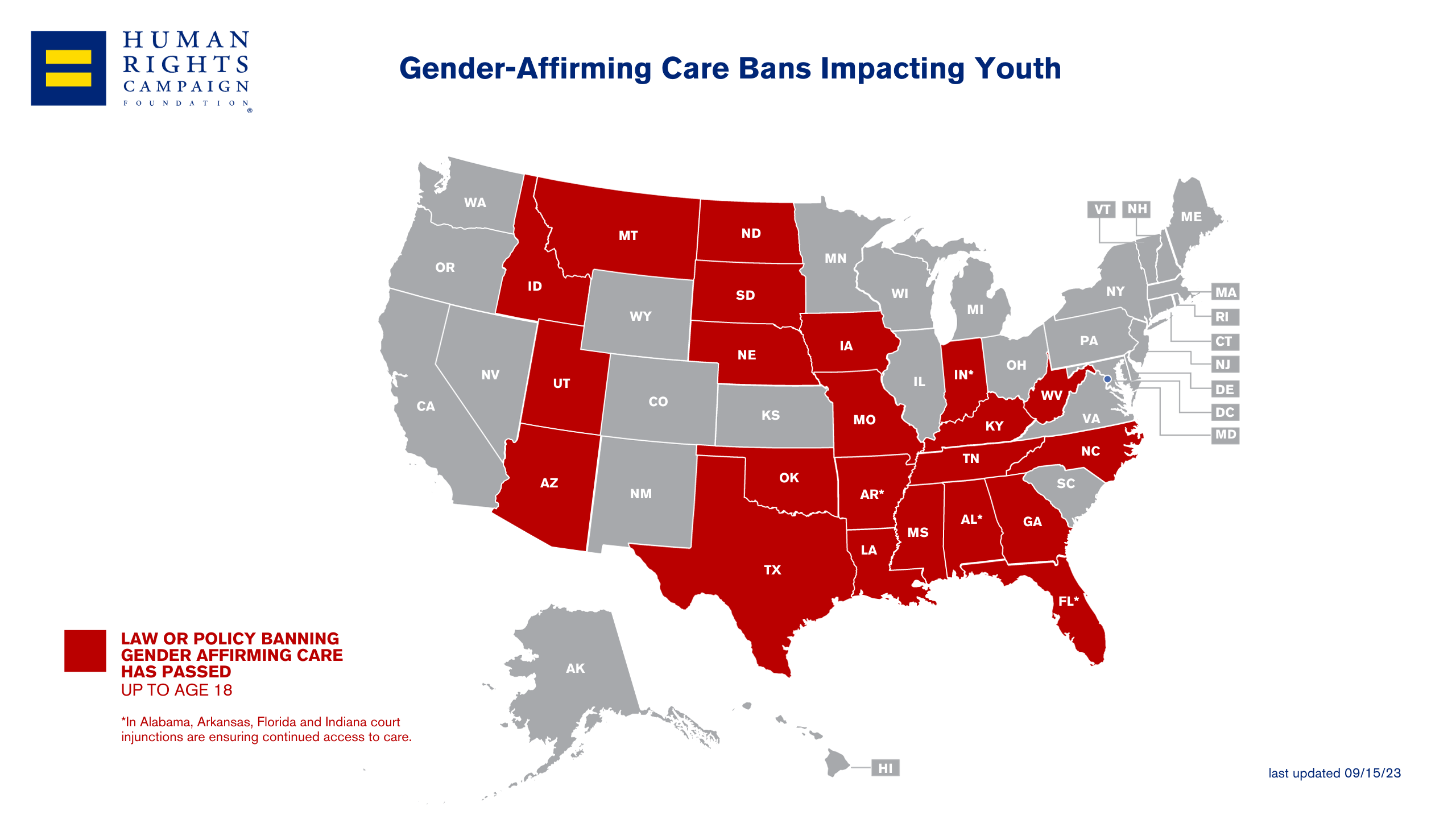 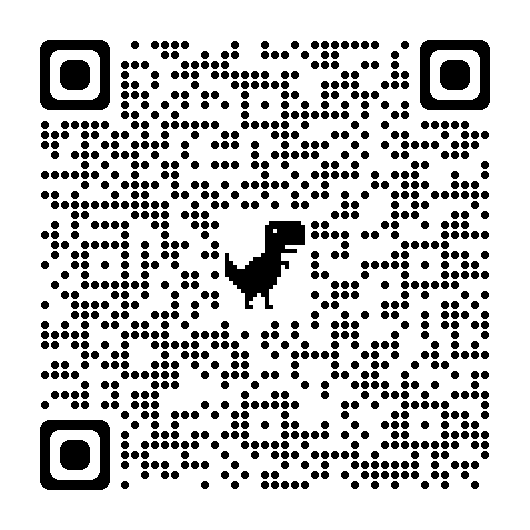 Request State-level Grassroots Alerts via ACP Legislative Action Center
Chapter leaders can now request to use ACP's grassroots software to facilitate their members contacting elected officials about health policy issues in their state
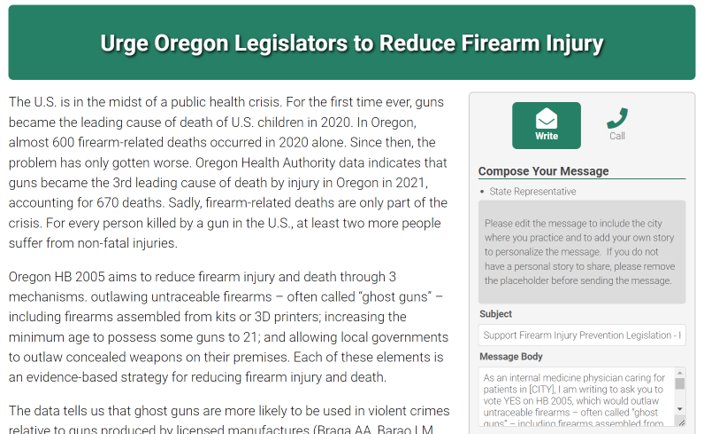 More information on LeaderNet:
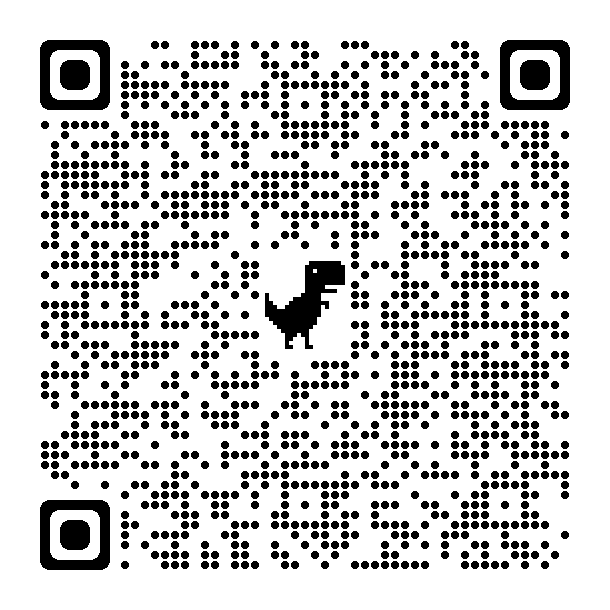 State Health Policy Staff Available for Consultations
ACP National's state health policy team is now available to be booked for consultations to discuss policy issues in your state, advocacy strategies, and more!
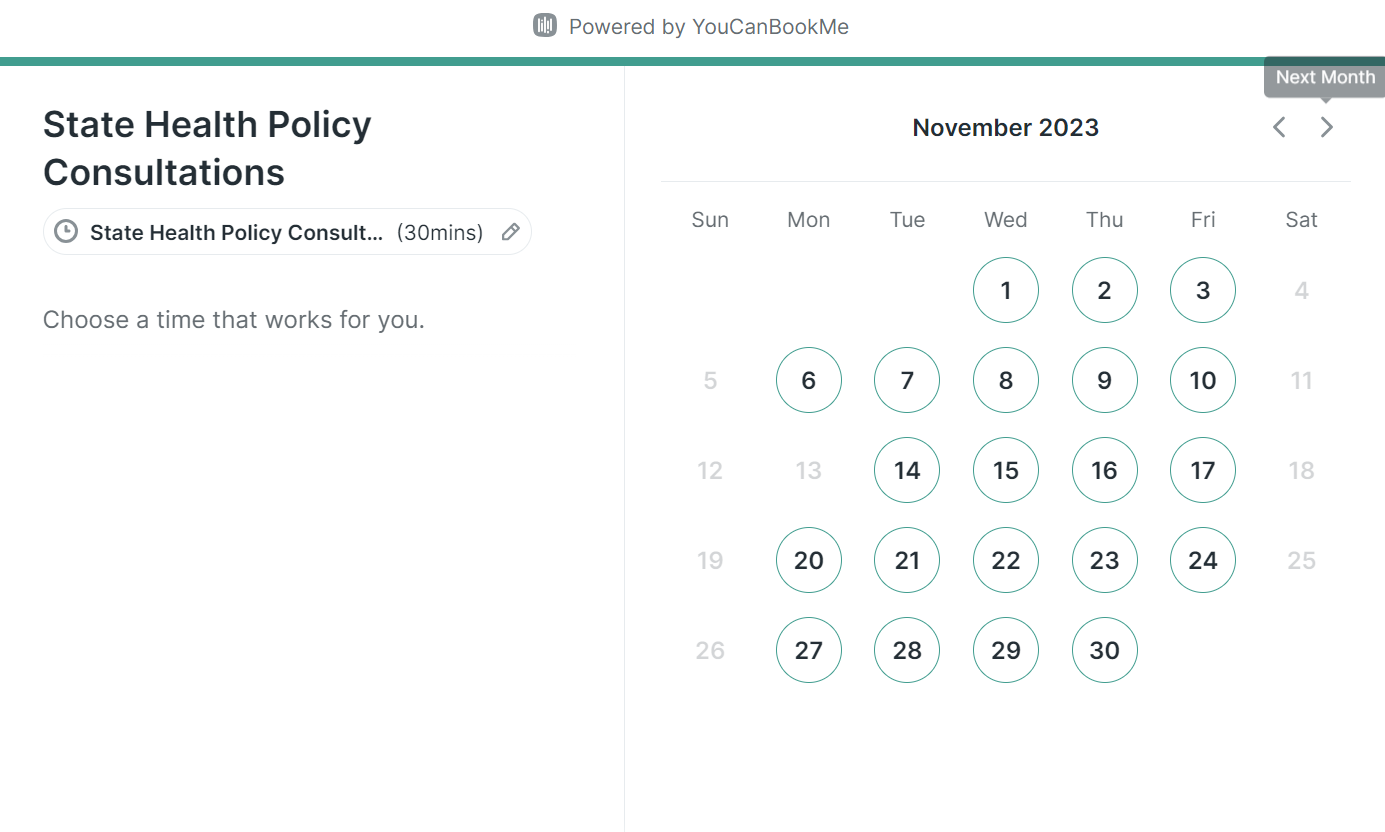 More information on LeaderNet:
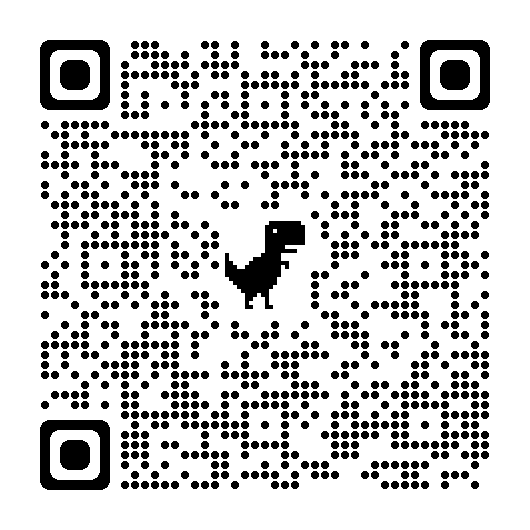